Fig. 5. Representative sensorgrams from SPR experiments. Purified anti-polyhistidine Fab at concentrations ...
Protein Eng Des Sel, Volume 18, Issue 7, July 2005, Pages 309–319, https://doi.org/10.1093/protein/gzi038
The content of this slide may be subject to copyright: please see the slide notes for details.
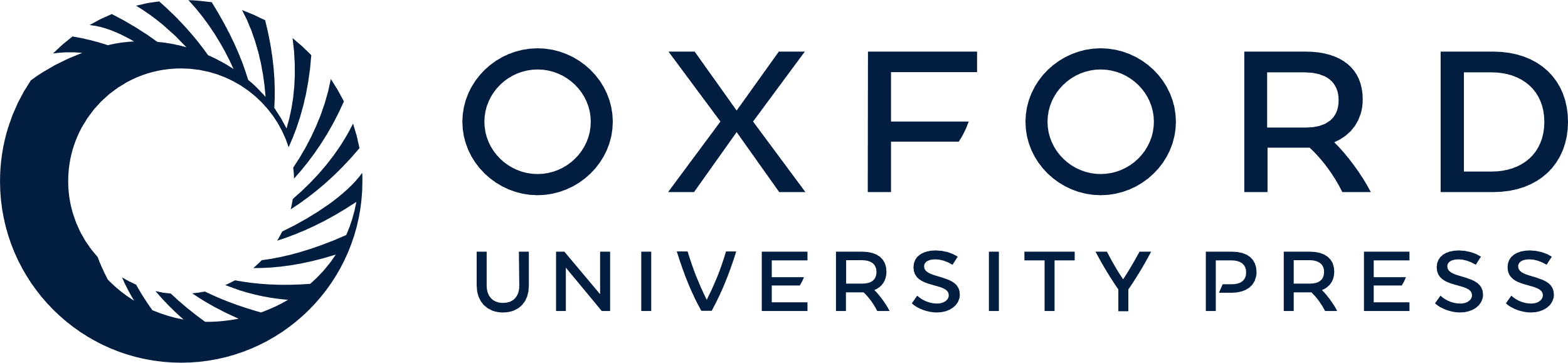 [Speaker Notes: Fig. 5. Representative sensorgrams from SPR experiments. Purified anti-polyhistidine Fab at concentrations corresponding to ∼0.5 KD was injected over immobilized peptides or peptide-MBP fusions. Peptides fell into three categories describing (A) weak (His6, His10 and His6-tagged blocking protein), (B) intermediate (peptide C-derived sequences) and (C) strong (sequences containing the ARRXA motif) binding for the Fab. For comparison, sensorgrams were divided by the computed maximum signal. The Fab concentration for each injection is indicated.


Unless provided in the caption above, the following copyright applies to the content of this slide: © The Author 2005. Published by Oxford University Press. All rights reserved. For Permissions, please e-mail: journals.permissions@oupjournals.org]